GOES-R GLM Calibration
GLM Science Meeting 2011
Bob Iacovazzi Jr.
September 20, 2011
GOES-R Calibration Definition
Calibration:
The process to determine factors for converting and correcting raw detector measurements into science data units (e.g., radiance) with the specified level of accuracy. [Calibration requirements are found in MRD Sections 3.4.2.1-7]
GOES-R Program Acronym and Glossary
2
GOES-R Program Cal/Val Documents
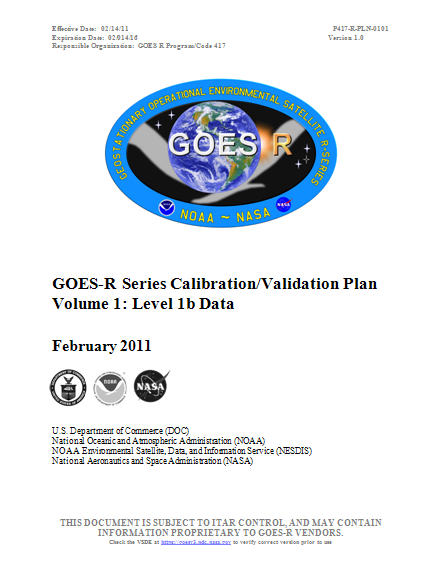 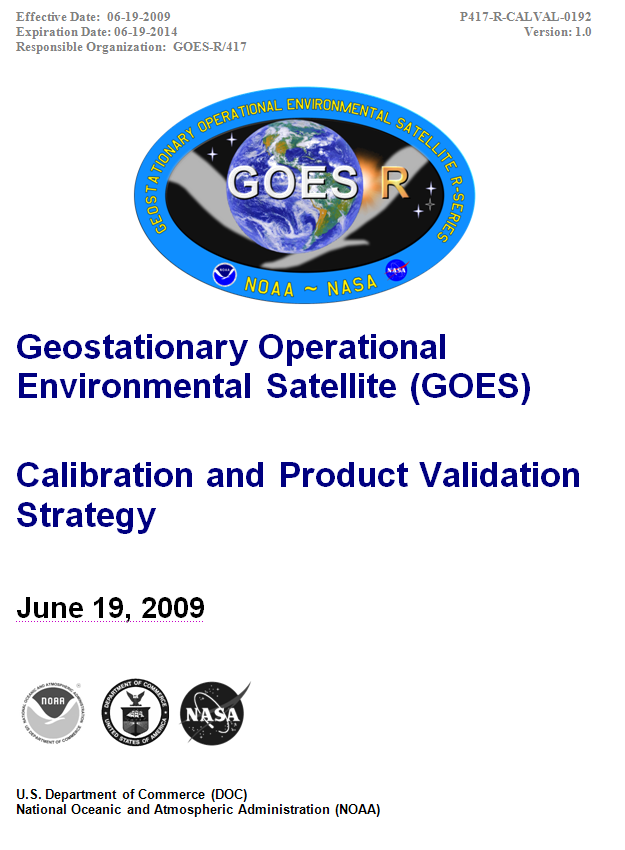 Roles and 
Responsibilities
Technical Details
3
[Speaker Notes: Cal/Val Plan & Strategy overarch all of the calibration phases.]
Calibration Support for GLM
Instrument, Spacecraft and Ground Segments Vendors
GOES-R Cal/Val Working (CWG) Group Members and Partners
Flight Project
Ground Segment Project
NOAA/NESDIS/STAR
MIT Lincoln Laboratory
Field Campaign Support                                        (NASA, NOAA, JPL, etc.) 
Marshall Space Flight Center/UAH
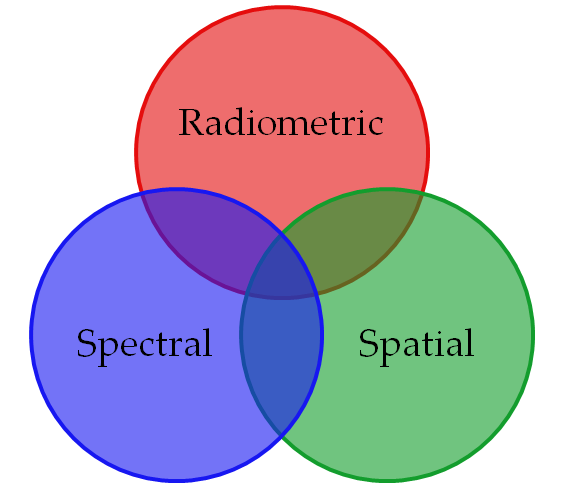 4
Calibration Coordination Team (CCT) Formed Under New PSE Leadership
Scope – A coordinating body to ensure efficient implementation of calibration activities throughout the GOES-R Program during all mission phases.
DOST
AWG
CCT members - Representatives of any group with responsibility to ensure L1b Product integrity, e.g.,
PSE & Program Science
Flight (Deputy Project Manager, Instrument Managers) 
Ground (Deputy Project Manager)
Other CWG reps
Vendors (Instrument, Spacecraft and Ground)
MOST (MOM)
DOST (DOM)
AWG
PSE & Program Science
MOST
GOES-R Calibration Coordination Team
GS Vendor
Flight
Instr./SC Vendor
GSP
CCT provides a forum to clarify GOES-R cal/val activities and associated member roles and responsibilities  
PSE lead has the final authority on cal/val topics
GOES-R Calibration Coordination Team membership diagram
5
Major GLM Cal-related Activities in Each Mission Phase
Post-Launch Testing (PLT)
Schedule determined by MOST and DOST
Science Test Design and Review
Science Tests Analysis and Verification
Cal Parameter Verification
Long-Term Monitoring Initialization
Performance Analysis/Anomaly Resolution
Pre-Launch
Schedule determined by Flight and Vendors
Instrument and Test Design and Review
Instrument Testing and Test Verification
L1b Algorithm Development, Implementation and Review
Mission Operational Lifetime
Schedule determined by Ops
Long-Term Instrument and L1b Product Monitoring
Cal Parameter Updates
Anomaly Resolution
6
Major GLM Cal-related Activities in Each Mission Phase
Post-Launch Testing (PLT)
Schedule determined by MOST and DOST
Science Test Design and Review
Science Tests Analysis and Verification
Cal Parameter Verification
Long-Term Monitoring Initialization
Performance Analysis/Anomaly Resolution
Pre-Launch
Schedule determined by Flight and Vendors
Instrument and Test Design and Review
Instrument Testing and Test Verification
L1b Algorithm Development, Implementation and Review
Mission Operational Lifetime
Schedule determined by Ops
Long-Term Instrument and L1b Product Monitoring
Cal Parameter Updates
Anomaly Resolution
7
Lockheed-Martin Pre-launch   Calibration Overview
GLM is an imager and an event detector and must be radiometrically calibrated for background scenes (images) and for lightning events (optical pulses)
Calibration activities consist of six procedures: 
Static radiometric response (Linearity and uniformity) 
Transient radiometric response (instrument calibration)
Performance test (detection efficiency, false event rate, etc.) 
Field of view
Spectral response 
Spacecraft motion and jitter simulation
8
Lockheed-Martin Pre-launch   Calibration Overview
Calibration is performed in a class 10K clean room at LMATC
Principal equipment includes
Large integrating sphere (NIST Certified)
Integrating sphere with co-aligned optical pulse emitter
Two precision rotary stages
Collimator
Tunable laser
GLM GSD including a dedicated lightning calibration computer system
9
Pre-Launch Design & Development Review
Reviews, TIMs, and TRRs
Lockheed-Martin
RFAs
Reports, Presentations
Flight / Instrument Vendor Interface
CDRLs, Reports
Development Plans, Procedures, Reports, Draft CDRLs, RFA Responses, Requested Items
Feedback, Comments,
Requests, Direction, RFAs
Feedback, Comments, RFAs
GOES-R Portal
GLM Instrument Manager
RFA Responses, Requested Items
Feedback, Comments, Requests, RFAs
CDRLs, Reports
Flight/CWG
Review
10
Pre-Launch Calibration Data Management
Lockheed-Martin
Cal Testing
Cal Analysis
Cal Test Data Requests,
Discrepancy Notification
Cal Test Data, Results & Reports
Vendor Archive
2030 expiration
All Instrument Test Data
Flight / Instrument Vendor Interface
Selected Cal Reports & Data for CDRLs
GLM Instrument Manager
GOES-R Portal
Cal Test Data Requests,
Discrepancy Notification
Cal Test Data,
Discrepancy Resolution
Cal Test Validation Reports
Cal Test Data, Documentation, Results
Flight/CWG
Verification
Cal/Val Long-term Stewardship
11
L1b Ground Processing Algorithm (GPA) Development and Implementation
Lockheed-Martin L1b GPA Development
Export: L1b GPA (CDRLs), Test IO , Description, and Implementation Certification  Import: L1b GPA GS Vendor Implementation Results
TIMs (GLM 
Instrument Manager Facilitating)
Flight / Instrument Vendor Interface
GOES-R Portal
CLASS
Import: GPA, Test IO, Cal Database, etc.
Export: L1b GPA Review
CWG
Ground / Ground Segment Vendor Interface
TIMs (GSP L1b IPT Chair facilitating)
Import: L1b GPA, Test Case IO
Export: L1b GPA Implementation Results
Harris L1b GPA Implementation
12
Major GLM Cal-related Activities in Each Mission Phase
Post-Launch Testing (PLT)
Schedule determined by MOST and DOST
Science Test Design and Review
Science Tests Analysis and Verification
Cal Parameter Verification
Long-Term Monitoring Initialization
Performance Analysis/Anomaly Resolution
Pre-Launch
Schedule determined by Flight and Vendors
Instrument and Test Design and Review
Instrument Testing and Test Verification
L1b Algorithm Development, Implementation and Review
Mission Operational Lifetime
Schedule determined by Ops
Long-Term Instrument and L1b Product Monitoring
Cal Parameter Updates
Anomaly Resolution
13
Postlaunch Instrument Calibration Data Flow
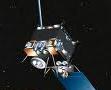 NOAA Satellite Operations Facility (NSOF)
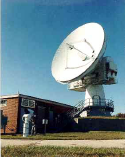 MLS
L1b Data, GLM L2+ GRB
Wallops Command and Data Acquisition System (WCDAS)
L1Data, GLM L2+ GRB
2-Day Store
Fairmount, WV (RBU)
MM, PG, PD and DE
L0
Data
Instrument Calibration Data
GLM Background Images
Calibration-relevant instrument housekeeping & engineering data
L1b, L2+ Products,
Instr. Cal Data
Instrument Calibration Data
Via
Terrestrial Data Link
Cal L0 and Processing Data
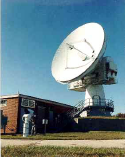 GAS
Product Generation Operational Environment
Product Generation Development Environment
Updated Calibration Parameter Tables
Ground Processing Algorithm
Experimental Ground Processing Algorithm
L1b Calibrated
Data
L0 & Input Data
CWG
CLASS
ExperimentalL1b Calibrated
Data
L0 & Input Data
Cal Parameter Tables and Algorithms (Wallops only)
L0 Data
Instrument Radiometric, Spectral. Spatial Calibration Data Quality Assurance for GOES Series-R
Post Launch Verification
Long-term Instr. Monitoring
Deep-Dive Calibration Analysis and L1b Product Anomaly Resolution
Calibration Parameter Updates
14
CLASS
L1b Product Performance Monitoring and Anomaly Resolution
NSOF-SOZ
L1b (GRB)
WCDAS/RBU-SOZ
Anomaly  Resolution
Mission Mgmt: 
Instr. Temps, etc. H & S Monitor
Mission Mgmt: GRB Downlink & Monitor
Instr. Telemetry
SOZ-wide Access to Cal Terminals
L1b (GRB)
Mission Mgmt: GRB Uplink
CALVAL Workstation
Gov’t Tools
2-day
MLS
Product Generation/ Distribution: Create L0,  L0 to L1b processing and GRB generation.
CAL (RDL)
GAS
L1b,  CAL
L0
2-day
L0
External Org
Anomaly Resolution
5-Day RDR
Org GOES-R Terminals
Product Generation:               Product Performance  Monitor
DE in WCDAS SOZ
External Org Workstations
Automated Cal Data Acquisition
GOES-R Integrated Cal/Val
Instrument Performance  Web Displays
Anomaly  Resolution
CALVAL Workstation
Gov’t Tools
MLS
Org Firewall
Org LS
SOZ-wide Access to Cal Terminals
CLASS
CLASS
15
Post-Launch Calibration Evaluation
Instrument Performance Monitoring
Tracking of thermal stability of GLM components





Quick views of GLM background images, output every 2.5 minutes
Long-term Radiometric Trending
Comparison of GOES-E/W GLM background images
Ratio of GLM background image radiances with ABI and other instruments
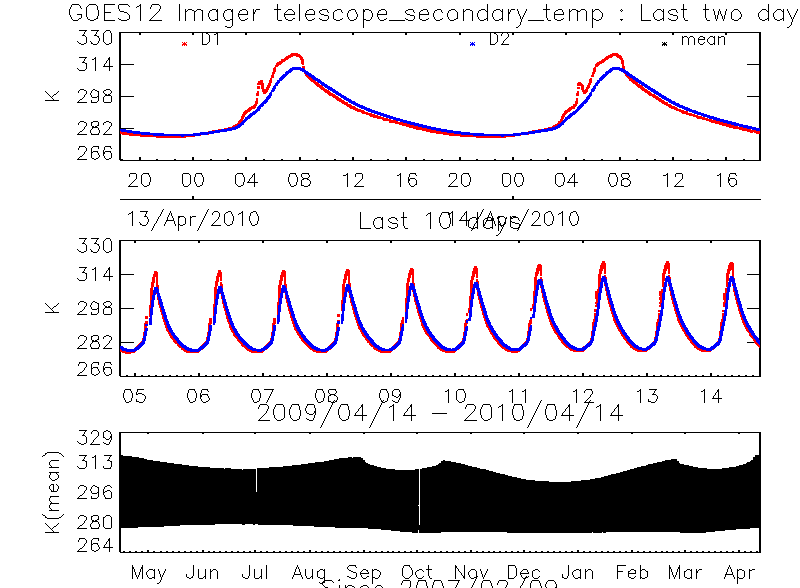 GEO-LEO
GEO-GEO
16
Post-Launch Calibration Evaluation
Sonoran Desert and White Sands Site Characterization
Sonoran Desert has been used for GOES Imager long-term radiometric trending
White Sands is a possible new site for GOES-R  
Characterization of BRDF to remove seasonal signal variation for vicarious calibration.
Long-term Radiometric Trending
Several methods have applicability to determining lifetime GLM radiometric calibration drift:
Vicarious calibration using deep convective clouds (DCC), sun glint, and deserts
Radiance bias estimate using NWP and radiative transfer models
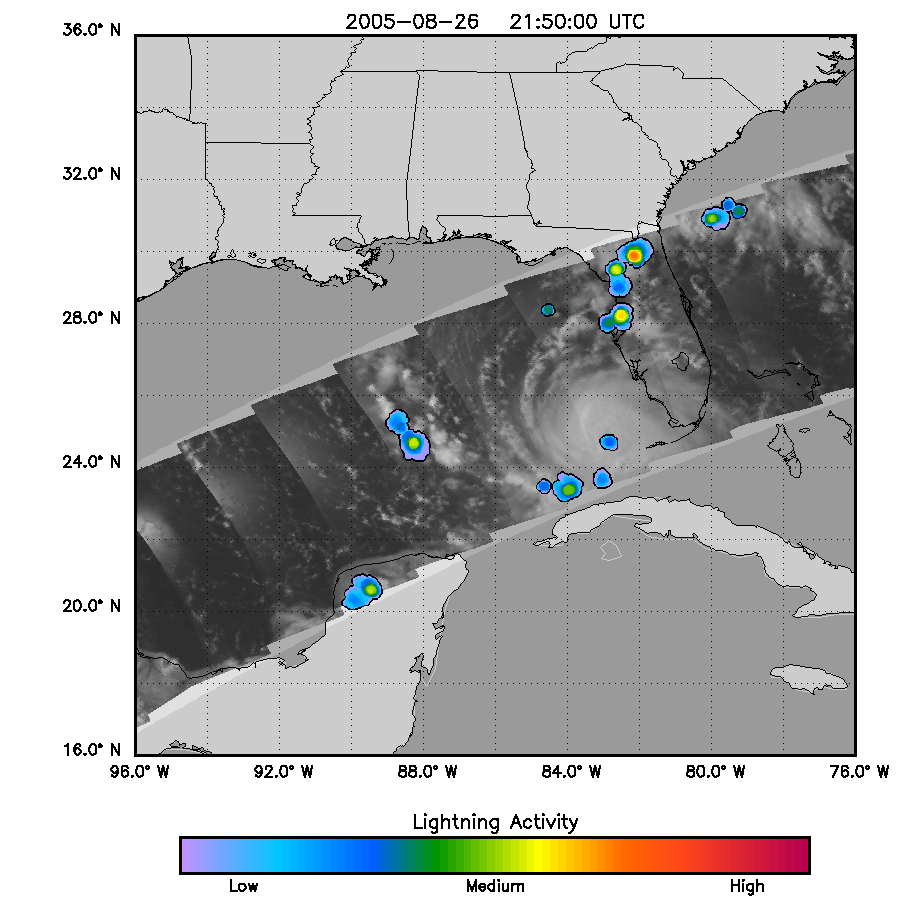 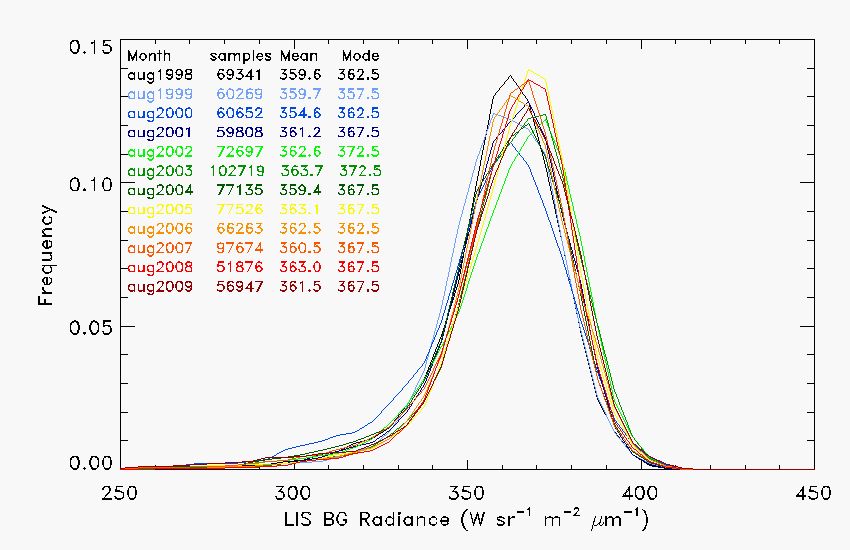 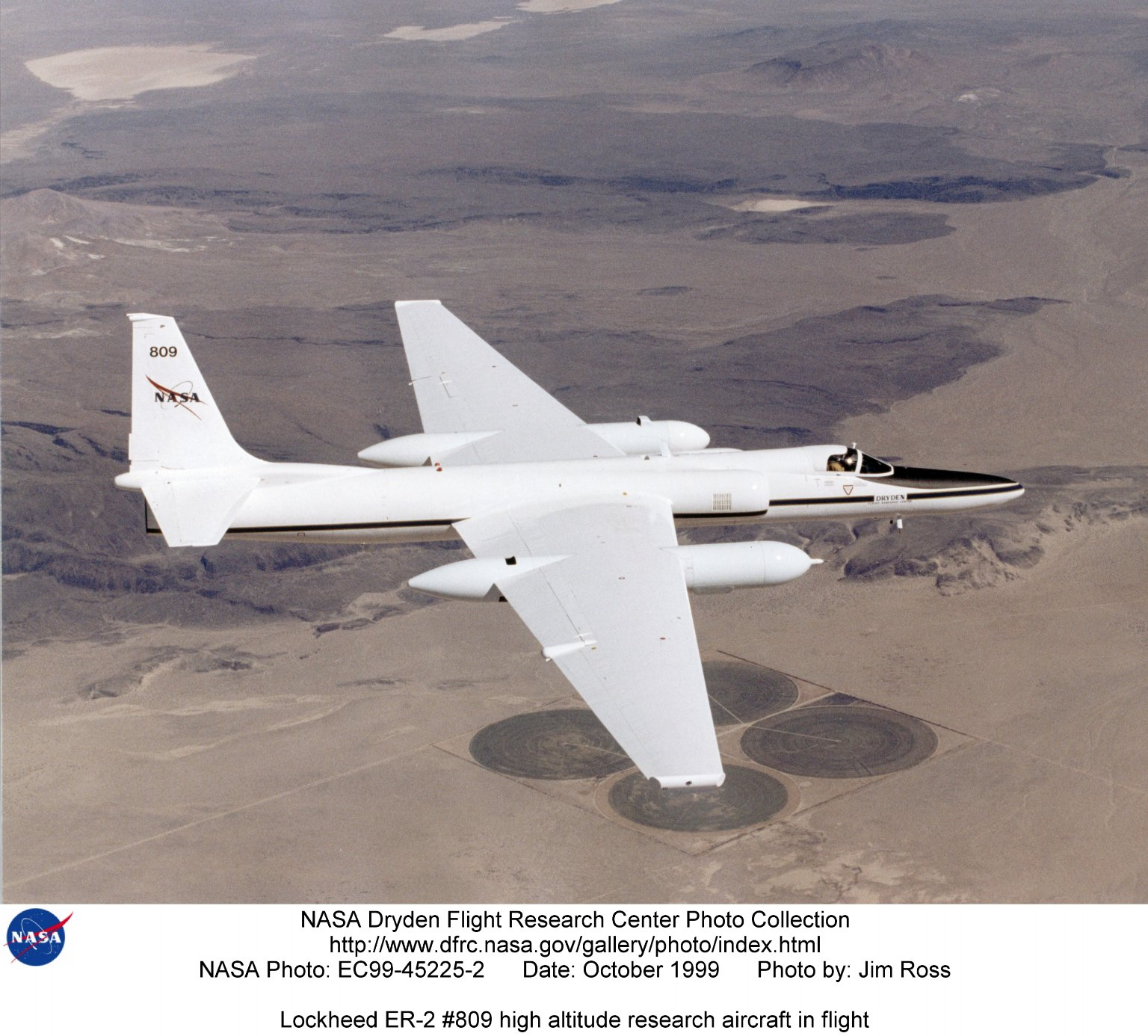 ER-2 AVIRIS/MASTER Flight Acquisitions Completed:         WSMR (May 23, 2011),            Sonoran Desert (June 10, 2011)
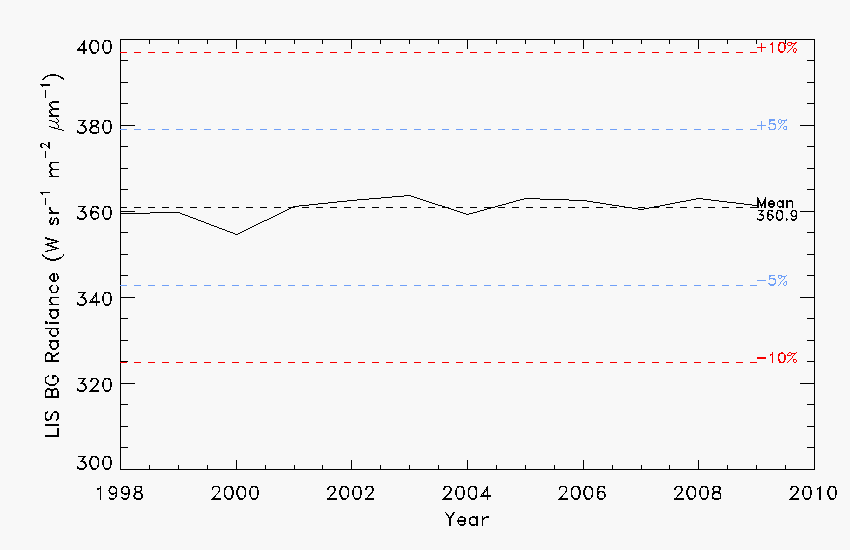 17
Summary
GLM calibration leveraging diverse complementary technical capabilities
Comprehensive GOES-R GLM Cal/Val Strategy and Plan developed to ensure product quality
Pre-launch Vendor implementation and Government review processes for GLM calibration testing and data, and ground processing algorithm
Post-launch 
GLM calibration-relevant data capture and monitoring to support anomaly resolution
Long-term calibration trending
18